Escuela Superior Politécnica del LitoralFacultad de Ingeniería Marítima y Ciencias del Mar
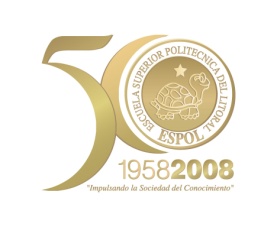 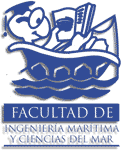 CURSO DE CONTAMINACION
CODIGO DE MATERIA: FMAR-01818



SEGUNDA PARTE
Versión 1.0 - 2008

José V. Chang Gómez
E - mail: jvchang@espol.edu.ec

Guayaquil – Ecuador
Contenido de la Segunda Parte
Meteorología y la Atmósfera
Balance térmico
Transporte de calor
Gradiente ambiental
Estabilidad atmosférica
Comportamiento de la pluma o penacho
Velocidad y dirección del viento
Elevación de la pluma
Uso de modelos de dispersión
Distribución Gaussiana / Ecuaciones 
Ejercicios
Contaminación del Suelo / Manejo de Desechos Sólidos
Tipo de desechos sólidos
Composición
Propiedades físicas, químicas y biológicas
Sistemas de recolección
Disposición final
Botaderos y rellenos sanitarios
Control de los sitios de disposición final
Jose V. Chang Gómez
Contaminación Ambiental. FIMCM-ESPOL
2
Meteorología y la Atmósfera (1)
La meteorología es la ciencia de la atmósfera.
La atmósfera es el medio en el que se emiten los contaminantes del aire. 
Procesos atmosféricos tales como el movimiento del aire (viento) y el intercambio de calor determinan el destino de los contaminantes a medida que pasan por las etapas de transporte, dispersión, transformación y remoción. 
La meteorología de la contaminación del aire es el estudio de cómo estos procesos atmosféricos afectan el destino de los contaminantes del aire. 
El conocimiento de la meteorología de la contaminación del aire sirve para manejar y controlar la descarga de contaminantes en el aire en exteriores. 
Ref. Curso de orientación para el control de la contaminación del aire, CEPIS.
Jose V. Chang Gómez
Contaminación Ambiental. FIMCM-ESPOL
3
Meteorología y la Atmósfera (2)
El control de la descarga de los contaminantes ayuda a asegurar que las concentraciones de este tipo de sustancias en el ambiente cumplan con los estándares de calidad del aire en exteriores. 
Casi toda la contaminación del aire en exteriores se emite en la troposfera. 
El transporte de la contaminación del aire está determinado por la velocidad y la dirección de los vientos. 
La tasa de dispersión depende de la estructura térmica de la atmósfera, así como de la agitación mecánica del aire a medida que se desplaza sobre los diferentes accidentes geográficos. 
La radiación solar y la humedad, así como otros componentes de la atmósfera, causan un impacto en la transformación de las sustancias contaminantes emitidas en el aire. 
La remoción de los contaminantes no sólo depende de sus características sino también de fenómenos climáticos como la lluvia, la nieve y la niebla. 
Estos fenómenos meteorológicos interactivos se estudian como parte de la meteorología de la contaminación del aire. 
Ref. Curso de orientación para el control de la contaminación del aire, CEPIS.
Jose V. Chang Gómez
Contaminación Ambiental. FIMCM-ESPOL
4
Balance Térmico de la Atmósfera
Dado que la energía del sol siempre ingresa en la atmósfera, si toda la energía se almacenara en el sistema Tierra-atmósfera, la Tierra se podría recalentar. Así, la energía se debe liberar de nuevo en el espacio. 
La radiación recibida regresa como radiación terrestre y da lugar a un balance térmico, llamado balance de radiación. 
De cada 100 unidades de energía que ingresan en la atmósfera, 51 son absorbidas por la tierra, 19 por la atmósfera y 30 reflejadas nuevamente al espacio. 
Las 70 unidades que absorbe el sistema Tierra-atmósfera (51 + 19 unidades) son irradiadas nuevamente al espacio como una radiación de onda larga. 
El gráfico adjunto muestra el balance de radiación (térmico) de la atmósfera.
Jose V. Chang Gómez
Contaminación Ambiental. FIMCM-ESPOL
5
Esquema gráfico del balance térmico de la atmósfera Ref.: National Academy of Sciences 1975
Jose V. Chang Gómez
Contaminación Ambiental. FIMCM-ESPOL
6
Transporte de calor
Además de la radiación, el calor se transmite por conducción, convección y advección. 
Estos procesos afectan la temperatura de la atmósfera cercana a la superficie terrestre. 
La conducción es el proceso por el cual se transmite el calor a través de la materia sin que esta en sí se transfiera. El calor es conducido de un objeto más caliente a uno más frío. 
La transferencia de calor a través de la convección se produce cuando la materia está en movimiento. El aire que se calienta a través de la superficie terrestre calentada se elevará porque es más liviano que el del ambiente. El aire calentado se eleva y transfiere el calor verticalmente. 
Los meteorólogos también emplean el término advección para denotar la transferencia de calor que se produce principalmente por el movimiento horizontal antes que por el movimiento vertical del aire (convección).
Jose V. Chang Gómez
Contaminación Ambiental. FIMCM-ESPOL
7
Distribución mundial de calor
La distribución mundial de la insolación está relacionada con la latitud, y es aproximadamente 4 veces mayor en el ecuador que en los polos. 
Para la Tierra, las ganancias de energía solar equivalen a las pérdidas de energía que regresan al espacio (balance térmico). 
Para lograr un equilibrio, las circulaciones atmosféricas y oceánicas realizan una transferencia continua de calor a gran escala (de latitudes bajas a altas). 
De otro modo, las regiones ecuatoriales seguirían calentándose y los polos enfriándose. 
La figura muestra la cantidad de radiación solar absorbida por la Tierra y la atmósfera (línea punteada) en comparación con la onda larga de radiación que sale de la atmósfera (línea negra).
Jose V. Chang Gómez
Contaminación Ambiental. FIMCM-ESPOL
8
Gradiente ambiental/atmosférico
El perfil de la temperatura del aire ambiental muestra el gradiente vertical atmosférico. 
Resulta de complejas interacciones producidas por factores meteorológicos; por lo general consiste en disminución en la temperatura con la altura. 
Es importante para la circulación vertical, ya que la temperatura del aire circundante determina el grado en que una porción de aire se eleva o desciende. 
El fenómeno producido cuando la temperatura aumenta con la altitud se conoce como inversión de la temperatura (inversión térmica). 
Esta situación es clave en la contaminación del aire porque limita la circulación vertical de este. 
Ref.: Curso Conceptos Básicos de meteorología y contaminación del aire, CEPIS.
Jose V. Chang Gómez
Contaminación Ambiental. FIMCM-ESPOL
9
Estabilidad y comportamiento de la pluma o penacho (1)
La combinación de los movimientos verticales y horizontales del aire influye en el comportamiento de las plumas de fuentes puntuales (chimeneas).  
La pluma de espiral se produce en condiciones muy inestables debido a la turbulencia causada por el acelerado giro del aire. 
Mientras las condiciones inestables generalmente son favorables para la dispersión de los contaminantes, algunas veces se pueden producir altas concentraciones momentáneas en el nivel del suelo si los espirales de la pluma se mueven hacia la superficie.
Jose V. Chang Gómez
Contaminación Ambiental. FIMCM-ESPOL
10
Estabilidad y comportamiento  			de la pluma o penacho (2)
La pluma de abanico se produce en condiciones estables. 
El gradiente de inversión inhibe el movimiento vertical sin impedir el horizontal y la pluma se puede extender por varios kilómetros a sotavento de la fuente.  
La pluma de cono es característica de las condiciones neutrales o ligeramente estables. 
Este tipo de plumas tiene mayor probabilidad de producirse en días nubosos o soleados.
Jose V. Chang Gómez
Contaminación Ambiental. FIMCM-ESPOL
11
Estabilidad y comportamiento de la pluma o penacho (3)
Cuando las condiciones son inestables sobre una inversión, la descarga de una pluma sobre esta da lugar a una dispersión efectiva sin concentraciones notorias en el nivel del suelo alrededor de la fuente. Esta condición se conoce como flotación. 
Si la pluma se libera justo debajo de una capa de inversión, es probable que se desarrolle una grave situación de contaminación del aire. Ya que el suelo se calienta durante la mañana, el aire que se encuentra debajo de la mencionada capa se vuelve inestable. 
Cuando la inestabilidad alcanza el nivel de la pluma atrapada bajo la capa de inversión, los contaminantes se pueden transportar hacia abajo hasta llegar al suelo. Este fenómeno se conoce como fumigación. 
Las concentraciones de contaminantes a nivel del suelo pueden ser altas cuando se produce la fumigación. Se puede prevenir si las chimeneas son suficientemente altas.
Jose V. Chang Gómez
Contaminación Ambiental. FIMCM-ESPOL
12
Velocidad y dirección del viento
La velocidad del viento determina la cantidad de dilución inicial que experimenta una pluma. Por lo tanto, la concentración de contaminantes en una pluma está directamente relacionada con la velocidad del viento. 
Esta también influye en la altura de la elevación de la pluma después de ser emitida. A medida que la velocidad del viento aumenta, la elevación de la pluma disminuye al ser deformada por el viento. Esto hace que disminuya la altura de la pluma, que se mantiene más cerca del suelo y puede causar un impacto a distancias más cortas a sotavento. 
La velocidad del viento se usa junto con otras variables para derivar las categorías de la estabilidad atmosférica usadas en las aplicaciones de los modelos de la calidad del aire. 
Para propósitos meteorológicos, la dirección del viento se define como la dirección desde la cual sopla el viento, y se mide en grados en la dirección de las agujas del reloj a partir del norte verdadero. La dirección del viento determina la dirección del transporte de una pluma emitida.
Jose V. Chang Gómez
Contaminación Ambiental. FIMCM-ESPOL
13
Elevación de la pluma
La mezcla del aire ambiental en la pluma se denomina arrastre. Al entrar en la atmósfera, estos gases tienen un momentum.  Muchas ocasiones se calientan y se hacen más cálidos que el aire externo. 
En estos casos, los gases emitidos son menos densos que el aire exterior y, por tanto, flotantes. La combinación del momentum y la flotabilidad de los gases hace que estos se eleven. 
Este fenómeno, conocido como elevación de la pluma, permite que los contaminantes emitidos al aire en esta corriente de gas se eleven a una altura mayor en la atmósfera. 
Al estar en una capa atmosférica más alta y más alejada del suelo, la pluma experimentará una mayor dispersión. 
La altura final de la pluma, conocida como altura efectiva de chimenea (H), es la suma de la altura física de la chimenea (h s) y la elevación de la pluma ( Δh). 
La elevación de la pluma depende de las características físicas de la chimenea y del efluente (gas de chimenea). 
La diferencia de temperatura entre el gas de la chimenea (Ts) y el aire ambiental (Ta) determina la densidad de la pluma, que influye en su elevación. La velocidad de los gases de la chimenea determina el momentum de la pluma.
Jose V. Chang Gómez
Contaminación Ambiental. FIMCM-ESPOL
14
Fórmulas elevación plumas
Las fórmulas de la elevación de la pluma se usan en plumas con temperaturas mayores que la del aire ambiental. La fórmula de Briggs para la elevación de la pluma (flotabilidad) se presenta a continuación. 
Estas sirven para determinar la línea central imaginaria de la pluma, que es donde se producen las mayores concentraciones de contaminantes. Existen varias técnicas para calcular las concentraciones de contaminantes lejos de la línea central. 
En las ecuaciones:   Δh = Elevación de la pluma (sobre la chimenea)
			F=Flujo de flotabilidad; μ =Velocidad promedio del viento
			x=Distancia a sotavento de la chimenea/fuente 
			g=Aceleración debido a la gravedad (9,8 m/s2)
			V=Tasa volumétrica del flujo del gas de la chimenea
			Ts =Temperatura del gas de la chimenea;  Ta =Temperatura del aire ambiental
Jose V. Chang Gómez
Contaminación Ambiental. FIMCM-ESPOL
15
Uso de Modelos de dispersión 				de calidad del aire
Los modelos de dispersión de calidad del aire consisten en un grupo de ecuaciones matemáticas que sirven para interpretar y predecir las concentraciones de contaminantes causadas por la dispersión y por el impacto de las plumas. 
Estos modelos incluyen los estimados de dispersión y las diferentes condiciones meteorológicas, incluidos los factores relacionados con la temperatura, la velocidad del viento, la estabilidad y la topografía. 
Existen 4 tipos genéricos de modelos: gaussiano, numérico, estadístico y físico. 
Los modelos gaussianos emplean la ecuación de distribución gaussiana y son ampliamente usados para estimar el impacto de contaminantes no reactivos. 
Para el caso de fuentes de áreas urbanas que presentan contaminantes reactivos, los modelos numéricos son más apropiados que los gaussianos pero requieren una información extremadamente detallada sobre la fuente y los contaminantes. 
Los modelos estadísticos se emplean cuando la información científica sobre los procesos químicos y físicos de una fuente están incompletos o son vagos. 
Los modelos físicos, requieren estudios complejos de modelos del fluido o túneles aerodinámicos del viento. Implica la elaboración de modelos a escala.
Jose V. Chang Gómez
Contaminación Ambiental. FIMCM-ESPOL
16
Distribución Gaussiana (1)
La distribución gaussiana determina el tamaño de la pluma a sotavento de la fuente. 
El tamaño de la pluma depende de la estabilidad de la atmósfera y de su propia dispersión en dirección horizontal y vertical. 
Los coeficientes de la dispersión δy horizontal y δz vertical, respectivamente) sólo representan la desviación estándar de la normal en la curva de distribución gausiana en las direcciones Y y Z. 
Estos coeficientes de dispersión son funciones de la velocidad del viento, de la cubierta de nubes y del calentamiento de la superficie por el sol.
Jose V. Chang Gómez
Contaminación Ambiental. FIMCM-ESPOL
17
Distribución Gaussiana (2)
La distribución gaussiana y la elevación de la pluma dependen de que el suelo sea relativamente plano a lo largo del recorrido. 
La topografía afecta el flujo y la estabilidad atmosférica del viento. 
Un terreno desigual debido a la presencia de cerros y valles afectará la dispersión de la pluma y la distribución gaussiana deberá ser modificada.
Jose V. Chang Gómez
Contaminación Ambiental. FIMCM-ESPOL
18
Modelo Gaussiano: Ecuaciones (1)
De los 4 tipos de modelos de dispersión mencionados anteriormente, el gaussiano, que incluye la ecuación de distribución gaussiana es el más usado. 
La ecuación de distribución gaussiana emplea cálculos relativamente simples, que sólo requieren dos parámetros de dispersión ( δy y δz ) para identificar la variación de las concentraciones de contaminantes que se encuentran lejos del centro de la pluma, D.B. Turner, 1970. 
Esta ecuación determina las concentraciones de contaminantes en el nivel del suelo sobre la base de las variables atmosféricas de tiempo promedio (por ejemplo, la temperatura y la velocidad del viento). Por lo tanto, no es posible obtener un cuadro instantáneo de las concentraciones de la pluma. 
Donde:	x  =concentración del contaminante en el nivel del suelo (g/m3)
		Q =masa emitida por unidad de tiempo 
		δy =desviación estándar de la concentración de contaminantes en dirección y (horizontal) 
		δz =desviación estándar de la concentración de contaminantes en dirección z (vertical)
		u=velocidad del viento; y=distancia en dirección horizontal; z=distancia en dirección vertical 
		H=altura efectiva de la chimenea
Jose V. Chang Gómez
Contaminación Ambiental. FIMCM-ESPOL
19
Emisiones a nivel del Terreno (1)
Fuente Puntual a Nivel del Terreno
Este caso considera que las emisiones de contaminantes son hechas a nivel del terreno, o sea la chimenea o fuente tiene altura cero. 
La concentración en dirección del viento se la calcula así:
Jose V. Chang Gómez
Contaminación Ambiental. FIMCM-ESPOL
20
Emisiones a nivel del Terreno (2)
Para concentraciones a nivel del terreno, z = 0:





La concentración máxima a nivel del suelo a lo largo de la línea central del penacho o pluma donde y = 0 se expresa como:
Jose V. Chang Gómez
Contaminación Ambiental. FIMCM-ESPOL
21
Clasificaciones de estabilidad de la atmósfera
La estabilidad de la atmósfera depende de la diferencia de temperatura entre una porción de aire y su área circundante. La atmósfera puede ser estable, condicionalmente estable, neutra, condicionalmente inestable o inestable. 
Para estimar la dispersión estos niveles de estabilidad se clasifican en 6 clases basadas en 5 categorías de velocidad del viento superficial, 3 tipos de insolación diurna y 2 tipos de nubosidad nocturna.
Estos tipos de estabilidad se llaman clases de estabilidad Pasquill – Gifford. Las estabilidades A, B y C representan horas diurnas con condiciones inestables. La estabilidad D, los días o noches con cielo cubierto con condiciones neutrales. Las estabilidades E y F, las condiciones nocturnas estables, basada en la cobertura de nubes. La clasificación A representa condiciones de gran inestabilidad mientras que la F, de gran estabilidad.
Jose V. Chang Gómez
Contaminación Ambiental. FIMCM-ESPOL
22
Coeficientes de dispersión (δy) y (δz): Curvas de Pasquill - Guifford
En los modelos gaussianos, la dispersión de la pluma lejos de la línea central está representada por los coeficientes de dispersión, δy (horizontal) y δz (vertical). 
La dispersión de la pluma depende de la clasificación de estabilidad asignada al escenario bajo estudio. La figura muestra los valores que los modelos gaussianos emplean para la dispersión horizontal y vertical según la clasificación de la estabilidad y la distancia a sotavento de la chimenea. 
Como es de suponer, los coeficientes de dispersión horizontal aumentan a medida que las condiciones atmosféricas se hacen menos estables, es decir de F a A. 
Al comparar los 2 gráficos, se observa que la clasificación de la estabilidad afecta la dispersión vertical más radicalmente que la horizontal. Los gráficos de los coeficientes de dispersión se pueden usar para obtener δy y δz empleados como datos de entrada para la ecuación de distribución gausiana.
Jose V. Chang Gómez
Contaminación Ambiental. FIMCM-ESPOL
23
Ejercicio 1:  Emisión Dióxido de Carbono CO2
El gas que se libera de un automóvil por el tubo de escape contiene 1.4 volúmenes de CO. ¿Cuál es la concentración de CO expresado en  g/m3 a 25C y 1 atm de presión?
	Conversión de unidades: Relación entre g/m3, ppm, y volumen (%):
g/m3  =  ppm  peso molecular  1000/24.5 	 ( a 25C y 1 atm de presión )
g/m3  =  ppm  peso molecular  1000/22.41 	( a 0C y 1 atm de presión )
1 % volumen = 104 ppm
	Solución:	
Concentración de CO en g/m3 = [14.000 ppm x 28 g/mol x 1000 ] / 24.5
	Respuesta: 16 x 106  g/m3 de CO = 16 x 103 mg/m3

Reflexión: La concentración del CO del gas del escape del vehículo se verá reducida al entrar a la atmósfera. La norma de calidad de aire ambiente en el Ecuador es de 10.000 g/m3 (TULAS, 2002).
Jose V. Chang Gómez
Contaminación Ambiental. FIMCM-ESPOL
24
Ejercicio 2: Concentración de Ozono
La concentración de ozono es 150 g/m3 en una estación urbana de monitoreo.  Determinar si esta concentración excede el valor permitido encontrado en las normas de calidad del aire. 
El valor de la norma está expresado en ppm: 0.06125 (tiempo muestreo 8h)
Solución:
Peso molecular del Ozono (O3): 16 x 3 = 48
  	
Concentración de Ozono: 150 g/m3= ppm x 48 x 1000
				                            24.5
		ppm = (150 * 24.5) / (1000* 48) = 0.0765 ppm
Por lo que se puede concluir que el ozono está excediendo la norma ambiental, causando contaminación.
Jose V. Chang Gómez
Contaminación Ambiental. FIMCM-ESPOL
25
Ejercicio 3:   Velocidad de caída de partículas en el aire
Determine la velocidad de asentamiento de una nube de niebla compuesta de partículas de 1 m (micra) en el aire a 27 o C.
Solución: Las características de asentamiento son una de las más importantes propiedades de las partículas, toda vez que el asentamiento es el mayor proceso natural para remover partículas de la atmósfera. Partículas en suspensión varían entre 1 a 20 m y permanecen en la atmósfera largos períodos. 
Aplicando la ecuación de la ley Stokes, donde:
V t = velocidad final de asentamiento, m/s
g  = aceleración de la gravedad, 9.81 m/s2
ρp = densidad de la partícula, 2.2 Kg./m3
ρa = densidad del aire, aprox. 1.2 Kg./m3 a nivel del mar
d p = diámetro de la partícula, m.
   = viscosidad del aire, 1.85 x 10 -5 Kg./m.s (a 27 o C)



V t = 2.95 x 10 -5 m/s. Chequear Número de Reynolds, N Re = 1.91 x 10 -6 « 1 Ok. 
						Sí se aplica la ley de Stokes. Flujo laminar.
Jose V. Chang Gómez
Contaminación Ambiental. FIMCM-ESPOL
26
Ejercicio 4: Descargas de Hidrocarburos (HC)
Calcular la descarga de HC procedente de una población de 1.5 millones de habitantes considerando que:
Un total de 250.000 vehículos recorren al año 15.000 Km. cada uno emitiendo 1 g/Km.
El consumo per cápita de pinturas sintéticas es 2 litros/año con contenido en HC de 1Kg./litro
El consumo per cápita de HC procedentes de disolventes de limpieza es de 1Kg/año.
	Solución:
a) Vehículos: 	250.000 Veh. x 15.000 Km. x 1 g/Km. x 1 Ton =   3.750 Ton.					           Veh.	 106 g
b) Pinturas: 	1.5 x 106 hab. x 1 Kg. x 2 litros x  1 Ton =	3.000 Ton
			                         litro     hab.	 103 Kg.
c) Disolventes:	 1.5 x 106 hab. x 1 Kg. x   1 Ton =		3.000 Ton
				          hab.      103 Kg.
Total = (3.750 + 3.000 + 3.000) Ton. = 9.750 Ton/1000 Kg./Ton/1’500.000 hab. 	= 6,50 Kg. per cápita/año.
Jose V. Chang Gómez
Contaminación Ambiental. FIMCM-ESPOL
27
Ejercicio 5: Cálculo de emisiones vehiculares
Un vehículo típico promedio emite 4 g/Km. de oxido nítrico (NO), y recorre aproximadamente 20.000 Km./año.  
Estime la cantidad de oxido nítrico emitida por cada vehículo anualmente.
Considere que en un país hay 1 millón de vehiculos. Calcule el total de emisiones de (NO) generadas por el transporte vehicular en toneladas por año.
Solución:
Oxido nítrico anual: 4 g/Km. x 20.000 Km./año x 1 Kg./103 g = 80 Kg./año. Vehículo
Emisión total:  1’000.000 veh. x 80 Kg./año. veh. x 1 Ton./1000 Kg. =80 x 103 Ton./año
Jose V. Chang Gómez
Contaminación Ambiental. FIMCM-ESPOL
28
Ejercicio 6: Dispersión de contaminantes
El fuego en un botadero abierto emite gas a 3 g/s de NOx. 
a) Determinar la concentración C (x,y,z) de NOx a 2 Km. aguas abajo si la velocidad del viento u = 5 m/s y la clase de estabilidad es D. 
b) ¿Cuál es la concentración máxima a nivel del terreno y a 50 metros sobre el terreno?
Solución:
a)	Se aplica ecuación de modelo gaussiano (1)

De las curvas de Pasquill y Guifford, para x = 2 Km.
		δy (horizontal) = 150m,  δz (vertical) = 50m. 

Reemplazando en la ecuación (1): 
Resp.:   C (2Km,0,0) = 3 x 106/ ¶ x 150 x 50 x 5 = 25.5 g NOx/m3

b)	Reemplazando en ecuación (2):




Resp.:  C (x,0,50m) = (3 x 106/ ¶ x 150 x 50 x 5 ) exp[-1/2(z/ δz )2] = 15.5 g NOx/m3
Jose V. Chang Gómez
Contaminación Ambiental. FIMCM-ESPOL
29
Contaminación del Suelo / 		Manejo de Desechos Sólidos
Contaminación del suelo
Tipos de desechos sólidos
Composición
Propiedades físicas, químicas y biológicas
Sistemas de recolección
Disposición final
Botaderos y rellenos sanitarios
Control de los sitios de disposición final
Jose V. Chang Gómez
Contaminación Ambiental. FIMCM-ESPOL
30
Contaminación del suelo
La contaminación del suelo es la degradación de la superficie terrestre a través del mal uso del suelo por prácticas agrícolas pobres, la explotación mineral, la acumulación de desperdicios industriales, y el indiscriminado manejo de los desechos sólidos urbanos. 
Dicha acumulación puede darse a nivel superficial (en el caso de desechos sólidos) o a nivel del subsuelo (en el caso de líquidos percolados a partir de desechos sólidos o de derrames de sustancias tóxicas).
Jose V. Chang Gómez
Contaminación Ambiental. FIMCM-ESPOL
31
Desechos sólidos: Definición
Son aquellos materiales sólidos o semisólidos que el poseedor ya no considera de suficiente valor como para ser retenidos.
Es todo sólido, líquido o gas confinado que ha dejado de ser útil para el ser humano
Jose V. Chang Gómez
Contaminación Ambiental. FIMCM-ESPOL
32
Tipos y composición de desechos
Doméstico
Comercial
Institucional
Construcción y demolición
Servicios municipales
Plantas de tratamiento
Industrial
Agrícola
	Composición:
Fracción Orgánica (restos alimenticios, papel, cartón, plásticos, textiles, caucho y cuero)
Fracción Inorgánica (vidrio, hojalatas, aluminio, otros metales, polvo)
Jose V. Chang Gómez
Contaminación Ambiental. FIMCM-ESPOL
33
Desechos domésticos/ comerciales y peligrosos
Desechos domésticos y comerciales
Consisten en desechos sólidos orgánicos e inorgánicos de zonas residenciales y de establecimientos comerciales
Residuos orgánicos típicos: comida, papel, cartón, plásticos, textiles, cuero, madera, residuos de jardín.
Residuos inorgánicos: vidrio, cerámica, latas de aluminio, metales férreos, suciedad.
Desechos peligrosos
Sustancias inflamables
Corrosivos
Reactivos
Tóxicos
Cancerígenos
Jose V. Chang Gómez
Contaminación Ambiental. FIMCM-ESPOL
34
Residuos institucionales
Residuos sólidos de los centros gubernamentales, escuelas, colegios, cárceles y hospitales
Excluyendo a los residuos de las cárceles y hospitales, los residuos institucionales son similares a los domésticos.
Los desechos sanitarios deben ser manipulados y procesados separadamente de otros desechos sólidos
Desechos de la construcción 
Son los desechos de la construcción, remodelación y arreglo de viviendas, edificios.
Desechos difíciles de cuantificar: piedra, hormigón, ladrillo, madera, grava, piezas de grifería y electricidad. Pueden incluir vidrios rotos, plásticos y acero de reforzamiento
Jose V. Chang Gómez
Contaminación Ambiental. FIMCM-ESPOL
35
Desechos de servicios municipales
Son los desechos de la comunidad, producto de la operación y mantenimiento de las instalaciones municipales: 
barrido de calles, 
tachos de basura pública, 
desechos de mercados y parques, 
residuos de sumideros, 
animales muertos y 
vehículos abandonados. 
Desechos de plantas de Tratamiento
Fangos del tratamiento del agua potables y aguas residuales.
Residuos de la incineración de madera, carbón, coque.
Jose V. Chang Gómez
Contaminación Ambiental. FIMCM-ESPOL
36
Residuos industriales
Metales, plásticos, papel, madera, residuos de químicos orgánicos e inorgánicos, carnes, grasas, huesos, vísceras, vegetales, frutas, cáscaras, cereales, tejidos, fibras, resinas, vidrio, adhesivos, tintas, pegamentos, grapas, asfalto, alquitrán, cemento, arcilla, yeso, cuero, aceite, chatarra, escoria, arena, disolventes, lubricantes y grasas.

Desechos Agrícolas
Residuos de las actividades de plantar y cosechar vegetales, producción de leche, crianza de animales, operación de ganadería
Jose V. Chang Gómez
Contaminación Ambiental. FIMCM-ESPOL
37
Esquema de Generación de desechos
Jose V. Chang Gómez
Contaminación Ambiental. FIMCM-ESPOL
38
Gestión de los desechos 			sólidos municipales (1)
La gestión de desechos municipales es uno de los retos ambientales más importantes a enfrentar debido a la creciente urbanización y el desarrollo industrial. 
La cantidad de desechos producidos por la población, instituciones privadas y públicas, negocios e industrias crece conjuntamente con la explosión demográfica experimentada por los grandes centros urbanos. La producción anual de desechos municipales por habitante varía en todo el mundo, de 200 hasta 800 kilos, dependiendo del nivel de desarrollo del país (CINTEC, 2002).
Estas importantes cantidades de desechos se manejan frecuentemente de manera inadecuada, a través de botaderos sin protección ni control que no toman en cuenta los aspectos ambientales, sociales y económicos de las ciudades.
Jose V. Chang Gómez
Contaminación Ambiental. FIMCM-ESPOL
39
Gestión de los desechos 			sólidos municipales (2)
Estas prácticas:
constituyen un peligro para la salud pública y las condiciones sanitarias en general,
amenazan la calidad del medio ambiente al presentar riesgos de contaminación de las aguas subterráneas, las fuentes de agua potable, el aire y los suelos,
ponen en peligro el desarrollo de asentamientos humanos cercanos y el futuro uso de esas áreas,
estimulan el desperdicio de recursos renovables.
La Organización de las Naciones Unidas (ONU) estima que más de 5 millones de personas mueren cada año de enfermedades relacionadas con una gestión inadecuada de desechos municipales
Jose V. Chang Gómez
Contaminación Ambiental. FIMCM-ESPOL
40
Generación Anual de Residuos Domésticosen países industrializados
Jose V. Chang Gómez
Contaminación Ambiental. FIMCM-ESPOL
41
Tabla 1: Composición típica (% en peso) de los desechos sólidos Ref.: Gestión Integral de Residuos Sólidos, G. Tchobanoglous, H. Theisen, S. Vigil, 1998
Jose V. Chang Gómez
Contaminación Ambiental. FIMCM-ESPOL
42
Jose V. Chang Gómez
Contaminación Ambiental. FIMCM-ESPOL
43
Tabla 3: Composición de Residuos Sólidos Municipales en países de Latinoamérica (% en peso) 	Ref.: Manejo y disposición de Residuos Sólidos Urbano, ACODAL, Samuel I. Pineda, 1998.
Jose V. Chang Gómez
Contaminación Ambiental. FIMCM-ESPOL
44
Sistema de manejo de desechos sólidos
El sistema de manejo de los residuos se compone de cuatro sub sistemas:
a)      Generación : Cualquier persona u organización cuya acción cause la transformación de un material en un residuo. Una organización usualmente se vuelve generadora cuando su proceso genera un residuo, o cuando lo derrama o cuando no utiliza mas un material.
b)      Transporte : Es aquel que lleva el residuo. El transportista puede transformarse en generador si el vehículo que transporta derrama su carga, o si cruza los limites internacionales (en el caso de residuos peligrosos), o si acumula lodos u otros residuos del material transportado.
c)      Tratamiento y disposición : El tratamiento incluye la selección y aplicación de tecnologías apropiadas para el control y tratamiento de los residuos peligrosos o de sus constituyentes. Respecto a la disposición la alternativa comúnmente más utilizada es el relleno sanitario.
d)      Control y supervisión : Este sub sistema se relaciona fundamentalmente con el control efectivo de los otros tres sub sistemas.
Jose V. Chang Gómez
Contaminación Ambiental. FIMCM-ESPOL
45
Elementos funcionales del  manejo de desechos
Jose V. Chang Gómez
Contaminación Ambiental. FIMCM-ESPOL
46
Factores que afectan la generación 						de los RSU
Actividades de reciclaje y reducción
Actitud pública y legislación
Hábitos de consumo y estilo de vida.
Educación
Factores físicos y geográficos
Localización geográfica.
Temporada del año.
Frecuencia de recolección.
Jose V. Chang Gómez
Contaminación Ambiental. FIMCM-ESPOL
47
Manejo Integrado de Desechos Sólidos
Como resultado de la evaluación de los elementos funcionales, conexiones e interfaces han sido comparadas para efectos de eficiencia y economía, la comunidad empieza a desarrollar un Sistema Integrado de Manejo de Desechos Sólidos. 
El Manejo Integrado de Desechos Sólidos puede ser definido como la selección y aplicación de técnicas, tecnologías y programas de manejo adecuados para alcanzar metas y objetivos específicos en el manejo de desechos. 
Para poder alcanzar un logro en este manejo integrado de desechos sólidos, es necesario implementar una jerarquía en las actividades de manejo de desechos:
1.	Reducción en la Fuente
2.	Reciclaje
3.	Transformación de los Desechos
4.	Disposición Final (Rellenos Sanitarios)
Jose V. Chang Gómez
Contaminación Ambiental. FIMCM-ESPOL
48
Esquema de la Escala Jerárquica del 		Manejo Integrado de Desechos
REDUCIÓN EN LA FUENTE
RECICLAJE Y REUSO
TRANSFORMACIÓN
DISPOSICIÓN FINAL
Jose V. Chang Gómez
Contaminación Ambiental. FIMCM-ESPOL
49
Materiales habitualmente separados de los RSU (1)
Jose V. Chang Gómez
Contaminación Ambiental. FIMCM-ESPOL
50
Materiales habitualmente separados de los RSU (2)
Jose V. Chang Gómez
Contaminación Ambiental. FIMCM-ESPOL
51
Reciclaje de papel, aluminio, plástico
Se reciclan cartones, papel periódico, libros, papel de oficina.
Se elabora papel kraft, papel periódico.
Latas de aluminio: bebidas gaseosas, cervezas. 
Aluminio secundario: marcos de ventanas, contrapuertas, paneles, canalones.
Mediante reciclaje de plásticos se producen: fundas de basura, recipientes de limpieza,  tanques
En 1999 se reciclaban mas de 70 millones de kilos de botellas de plástico. Se recicla menos del 5%
Jose V. Chang Gómez
Contaminación Ambiental. FIMCM-ESPOL
52
Situación de los desechos sólidos 				municipales en América Latina
En América Latina se producen 40 millones de toneladas anuales de desechos de los cuales solamente 5 millones reciben tratamiento, es decir el 12.5% del total. 
Acorde a la actual tendencia de urbanización y al alto índice de crecimiento poblacional, la generación de desechos per capita en ciudades capitales de América Latina aumenta, entre otras cosas porque no se cuenta con políticas y programas locales claros para la prevención y minimización. 
Los problemas de corto y mediano plazo (cobertura del servicio de aseo, tecnologías de recolección, vida útil y construcción de rellenos sanitarios) tienen mayor prioridad para las municipalidades latinoamericanas que las de largo plazo (cambio cultural, prevención) entre otras razones, porque los recursos económicos disponibles no son los suficientes y porque a nivel político no se han dimensionado realmente las consecuencias del consumo actual.        
Ref.: ACCIONES DE LAS AUTORIDADES LOCALES A FAVOR DE LA PREVENCIÓN DE DESECHOS MUNICIPALES EN AMERICA LATINA* Seminario de la Red 6 de Medio Ambiente Urbano – URBAL - Málaga, España, Mayo de 2003
Jose V. Chang Gómez
Contaminación Ambiental. FIMCM-ESPOL
53
Tabla 4: Generación de Residuos Sólidos Urbanos (RSU) per cápita en ciudades latinoamericanasRef.: Manejo y disposición de Residuos Sólidos Urbano, ACODAL, Samuel I. Pineda, 1998.
Jose V. Chang Gómez
Contaminación Ambiental. FIMCM-ESPOL
54
Propiedades físicas (1)
Peso específico
Contenido de humedad
Tamaño de partícula
Distribución del tamaño
Capacidad de campo

Peso específico (Kg./m3): peso del material por unidad de volumen. Compactados y no compactados.  Sirve para valorar las cantidades de RSU. Residuos de comida  (291), papel  (89), plásticos (65), cuero (160), madera (237), metales (320), vidrio (196) 
Contenido de humedad (%): oscila entre 15 - 40% según la composición de los desechos, la estación del año, y las condiciones de humedad, meteorológicas, particularmente la lluvia.
Jose V. Chang Gómez
Contaminación Ambiental. FIMCM-ESPOL
55
Propiedades físicas (2)
Tamaño y distribución de las partículas: 
Es una consideración importante dentro de la recuperación de materiales, especialmente con medios mecánicos, como cribas y separadores magnéticos. El tamaño medio de los residuos oscila en el rango de 178 – 203 mm. 
Capacidad de campo:
Es la cantidad total de humedad que puede ser retenida por una muestra de residuo sometida a la acción de la gravedad.
Tiene importancia crítica  para determinar la cantidad la formación de la lixiviación en los vertederos. La capacidad de campo de los residuos no seleccionados y no compactados de origen doméstico y comercial oscila en el 50%.
Jose V. Chang Gómez
Contaminación Ambiental. FIMCM-ESPOL
56
Tabla 5: Valores típicos de Peso Específico				y Contenido de Humedad Ref.: Gestión Integral de Residuos Sólidos, G. Tchobanoglous, H. Theisen, S. Vigil, 1998
Jose V. Chang Gómez
Contaminación Ambiental. FIMCM-ESPOL
57
Ejercicio 7:Determinación de contenido de humedad
Jose V. Chang Gómez
Contaminación Ambiental. FIMCM-ESPOL
58
Propiedades de los RSU
Estos parámetros son de vital importancia para evaluar las opciones de procesamiento y recuperación.
Las propiedades a determinar:
Análisis físico
Punto de fusión de las cenizas
Análisis elemental
Contenido energético
Jose V. Chang Gómez
Contaminación Ambiental. FIMCM-ESPOL
59
Análisis físico
Humedad: pérdida de humedad cuando se calienta a 105 ° C durante una hora
Materia volátil: pérdida de peso adicional con la ignición a 950 ° C en un crisol cubierto
Carbono fijo: rechazo combustible dejado después de retirar la materia volátil
Ceniza: peso del rechazo después de la incineración en un crisol abierto
Jose V. Chang Gómez
Contaminación Ambiental. FIMCM-ESPOL
60
Análisis elemental
Determina el contenido % de:
Carbono
Hidrógeno
Oxígeno
Nitrógeno
Azufre 
Ceniza
Halógenos (Cl, F, Br, I)
Depende del tipo de desecho
Se usa para definir la mezcla correcta de materiales residuales necesaria para conseguir  relaciones C/N aptas para los procesos de conversión biológica.
Jose V. Chang Gómez
Contaminación Ambiental. FIMCM-ESPOL
61
Tabla 6: Contenido energético típico de los RSU Ref.: Gestión Integral de Residuos Sólidos, G. Tchobanoglous, H. Theisen, S. Vigil, 1998
Parámetro de gran importancia para establecer la opción de utilizar los desechos como combustibles. Se expresa en Kcal./Kg. 
					Valores típicos
Residuos de comida		1.111 
Papel				4.000
Plásticos				7.778
Textiles				4.167
Goma				5.556
Cuero				4.167
Vidrio				33
Latas				167
Jose V. Chang Gómez
Contaminación Ambiental. FIMCM-ESPOL
62
Componente
C
H
O
N
S
Cenizas
Residuos de comida
48.0
6.4
37.6
2.6
0.4
5
Papel
43.5
6.0
44.0
0.3
0.2
6
Cartón
44.0
5.9
44.6
0.3
0.2
5
Plásticos
60.0
7.2
22.8
10
Textiles
55.0
6.6
31.2
4.6
0.15
2.5
Goma
78.0
10.0
2.0
10
Cuero
60.0
8.0
11.6
10.0
0.4
10
Residuos de jardín
47.8
6.0
38.0
3.4
0.3
4.5
Madera
49.5
6.0
42.7
0.2
0.1
1.5
Vidrio
0.5
0.1
0.4
0.1
98.9
Metales
4.5
0.6
4.3
0.1
90.5
Suciedad, cenizas
26.3
3.0
2.0
0.5
0.2
68.0
Tabla 7: Datos típicos de un Análisis Elemental 
				de residuos domésticos
Ref.: Gestión de Residuos Sólidos, G. Tchobanoglous, H. Theisen, S. Vigil, 1998
Jose V. Chang Gómez
Contaminación Ambiental. FIMCM-ESPOL
63
Ejercicio 8:		Estimación de Peso Específico
Jose V. Chang Gómez
Contaminación Ambiental. FIMCM-ESPOL
64
Producción de olores
Se producen por la degradación anaerobia de los componentes orgánicos de fácil descomposición. 
Productos de la descomposición:
H2S (olor a huevos podridos)
Fe S (color oscuro de la materia descompuesta)
Metilmercaptano
Aminas
Diaminas
Jose V. Chang Gómez
Contaminación Ambiental. FIMCM-ESPOL
65
Transformaciones 			de los desechos sólidos
Qué procesos de transformación se pueden utilizar para la gestión de los RSU (naturales o con la participación del hombre).
Transformaciones físicas
Transformaciones químicas
Transformaciones biológicas

TRANSFORMACIONES FISICAS
Separación manual/mecánica de los componentes
Reducción mecánica del volumen: compactación
Reducción de tamaño: desfibrar, triturar, moler.
Jose V. Chang Gómez
Contaminación Ambiental. FIMCM-ESPOL
66
Transformaciones químicas
Combustión (oxidación química): la materia orgánica se transforma en CO2, agua, cenizas y calor.
Pirolisis: formación de gas,  alquitrán y carbón.
Gasificación: combustión parcial de un combustible para generar un gas rico en CO, H2, hidrocarburos saturados.
		Transformaciones biológicas
Se utiliza para:
Reducir el volumen y el peso del material
Producir compost
Agentes:
Bacterias
Hongos
Levaduras
Pueden implicar:
Procesos aerobios
Procesos anaerobios
Depende de la naturaleza de los productos finales.
Jose V. Chang Gómez
Contaminación Ambiental. FIMCM-ESPOL
67
Reciclaje de residuos de jardín
Jose V. Chang Gómez
Contaminación Ambiental. FIMCM-ESPOL
68
Importancia de las transformaciones
Mejorar la eficacia de las operaciones y sistemas de gestión de desechos sólidos
Recuperar los materiales reutilizables y reciclables.
Recuperar productos para conversión y energía
	Gestión de los desechos sólidos
Se define como la disciplina asociada al control de la generación, almacenamiento, recolección, transporte, procesamiento y evacuación de los desechos sólidos de una manera armónica con los principios de salud pública, economía, ingeniería, conservación del medio ambiente, estética.
Jose V. Chang Gómez
Contaminación Ambiental. FIMCM-ESPOL
69
Elementos que incluye la 		gestión de desechos sólidos
Aspectos administrativos
Finanzas
Leyes
Planificación
Aspectos de ingeniería
Aplicación de normativas reguladoras
Mejora de métodos científicos para la interpretación de datos
Identificación de productos de consumo peligrosos y tóxicos
Financiación de infraestructuras de gestión de residuos
Planificación urbana y ubicación de los botaderos/rellenos sanitarios
Capacitación calificada del personal de la unidad de gestión
Jose V. Chang Gómez
Contaminación Ambiental. FIMCM-ESPOL
70
Rellenos sanitarios  (vertederos)
Rellenos sanitarios son las instalaciones físicas utilizadas para la evacuación, en los suelos de la superficie terrestre, de los rechazos provenientes de los residuos sólidos.
Años atrás se denominaba como “vertedero sanitario controlado” para denominar aquel sitio donde se cubrían los residuos puestos en el vertedero al finalizar cada día de operación.
En la época actual “vertedero o relleno sanitario controlado” se refiere a una instalación ingenieril para la evacuación de Residuos Sólidos Urbanos (RSU), diseñada y explotada para minimizar los impactos ambientales y sobre la salud pública.
Los vertederos de o rellenos para la evacuación de residuos peligrosos se denominan vertederos o rellenos de seguridad. 
El término “celda” se utiliza para describir el volumen de material depositado en un vertedero durante un período de explotación, normalmente 1 día.
Jose V. Chang Gómez
Contaminación Ambiental. FIMCM-ESPOL
71
Impactos Ambientales en la Operación de un Relleno SanitarioRef.: Manejo y disposición de Residuos Sólidos Urbano, ACODAL, Samuel I. Pineda, 1998.
Jose V. Chang Gómez
Contaminación Ambiental. FIMCM-ESPOL
72
Operación en rellenos sanitarios
Jose V. Chang Gómez
Contaminación Ambiental. FIMCM-ESPOL
73
Tendido de geomembranas 			en rellenos sanitarios
Jose V. Chang Gómez
Contaminación Ambiental. FIMCM-ESPOL
74
Descarga de camiones en relleno sanitario
Jose V. Chang Gómez
Contaminación Ambiental. FIMCM-ESPOL
75
Acarreo de material 			para formación de celdas
Jose V. Chang Gómez
Contaminación Ambiental. FIMCM-ESPOL
76
Ejemplo de proyecciones de carga de un relleno sanitario en el horizonte de diseño
Jose V. Chang Gómez
Contaminación Ambiental. FIMCM-ESPOL
77
Curvas de Demanda de Volumen  vs. Volumen disponible (Caso de estudio)
Jose V. Chang Gómez
Contaminación Ambiental. FIMCM-ESPOL
78
Ejercicio 9:  Tasas de generación de 					residuos por unidad
Jose V. Chang Gómez
Contaminación Ambiental. FIMCM-ESPOL
79
Producción de Biogás (1)
Cuando los residuos se descomponen en condiciones anaeróbicas, se generan gases como subproductos naturales de esta descomposición. 
En un relleno sanitario, la cantidad de gases producido y su composición depende del tipo de residuo orgánico, de su estado y de las condiciones del medio que pueden favorecer o desfavorecer el proceso de descomposición.
La descomposición de la materia orgánica en los rellenos sanitarios, que se realiza por la actividad microbiana anaeróbica, genera diversos subproductos, entre ellos el biogás. 
Condiciones favorables de medio para la supervivencia de los microorganismos anaeróbicos pueden desarrollarse a temperaturas de entre 10 y 60 ºC, teniendo un optimo entre 30 y 40 ºC (fase mesofílica) y otro entre 50 y 60 ºC (fase termofílica).
Jose V. Chang Gómez
Contaminación Ambiental. FIMCM-ESPOL
80
Producción de Biogás (2)
El pH entre 6.5 y 8.5 permite un buen desarrollo de los microorganismos teniendo un optimo para pH entre 7 - 7.2
Por lo general, los componentes principales del biogás son el metano (CH4) y el dióxido de carbono (CO2), en proporciones aproximadamente iguales, constituyendo normalmente mas del 97% del mismo. 
Ambos gases son incoloros e inodoros, por lo que son otros gases, como el ácido sulfhídrico y el amoniaco los que le otorgan el olor característico al biogás y permiten su detección por medio del olfato.
El gas metano se produce en los rellenos en concentraciones dentro del rango de combustión, lo que confiere al biogás ciertas características de peligrosidad por riesgos de incendio o explosión y por lo mismo, la necesidad de mantener un control sobre él.
Jose V. Chang Gómez
Contaminación Ambiental. FIMCM-ESPOL
81
Tabla 8: Generación de gases N2, CO2 y CH4 		en un relleno sanitario típico
Jose V. Chang Gómez
Contaminación Ambiental. FIMCM-ESPOL
82
Generación de lixiviados/ Tratamiento
El tipo de instalaciones de tratamiento dependerá de las características del lixiviado, y de la localización geográfica y física del relleno sanitario. 
Las características más preocupantes del lixiviado influyen: DBO, DQO, sólidos totales disueltos (STD), metales pesados y constituyentes tóxicos sin especificar.
El lixiviado contiene concentraciones extremadamente altas de STD, por ejemplo sobre 50.000 (mg/l), puede ser difícil tratar biológicamente. 
Con valores altos de DBO es preferible emplear procesos de tratamientos anaeróbicos, porque los procesos de tratamientos aeróbicos son caros. 
Concentraciones altas de sulfato pueden limitar el uso de procesos de tratamientos anaeróbicos, debido a la producción de olores procedentes de la reducción biológica de sulfatos a sulfuros. 
La toxicidad producida por los metales pesados también es un problema para muchos procesos de tratamiento biológico. La capacidad de las instalaciones de tratamiento dependerán del tamaño del relleno sanitario y la vida útil esperada.
Jose V. Chang Gómez
Contaminación Ambiental. FIMCM-ESPOL
83
Tabla 9: Composición de Lixiviados en Rellenos Sanitarios Recientes y Antiguos
Jose V. Chang Gómez
Contaminación Ambiental. FIMCM-ESPOL
84
La Regla de las 3 R’ s
Reducir es lo que se debe tratar de hacer porque es la mejor forma de prevenir y no curar. Esto quiere decir que hay que evitar que se genere la basura utilizando los productos de la manera correcta.  
Reusar es tratar de darle algún uso a la basura antes de descartarla, por ejemplo, forrar las cajas, frascos o latas y usarlas para guardar cosas.
Reciclar es una actividad que desarrollan algunas empresas y personas, consiste en rescatar la basura para volver a utilizarla. Del papel y cartón, limpios, se puede recuperar cerca del 40% a través del reciclaje. 
Materiales potencialmente reciclables: papel, cartón, maderas, vidrios, varios metales, y otros. Existe la posibilidad de “reciclar" ciertos residuos utilizando el ciclo biológico de la materia. 
Se trata de los orgánicos (restos de comida, cáscara de frutas), que pueden emplearse para fabricar compostaje, que es un fertilizante natural que aprovecha los nutrientes de los residuos para convertirlos en alimento para detritos (organismos descomponedores) e indirectamente para las plantas.
Jose V. Chang Gómez
Contaminación Ambiental. FIMCM-ESPOL
85
Esquema de implantación de las 3 R’ s
Jose V. Chang Gómez
Contaminación Ambiental. FIMCM-ESPOL
86
Marco Legal Ambiental en el Ecuadorrelacionado con la contaminación de suelos
Ley de Prevención y Control de la Contaminación Ambiental (R.O. # 97, Mayo 31/1976).
Reglamento para la Prevención y Control de la Contaminación en lo relativo al recurso Suelo (R.O. # 989, Julio 30/1992)
Reglamento para el Manejo de Desechos Sólidos (R.O. # 991, Agosto 3/1992).
Ordenanzas Municipales referentes al Aseo Urbano en la ciudad de Guayaquil.
Texto Unificado de la Legislación Ambiental Secundaria: Recurso Suelo (TULAS 2002)
Jose V. Chang Gómez
Contaminación Ambiental. FIMCM-ESPOL
87
Bibliografía
“Ciencias Ambientales”,  Pearson, McGraw Hill, 2000.
“Conceptos básicos de Meteorología y Contaminación del Aire”, CEPIS, 2001
“Contaminación del Aire, origen y control”, Kenneth Wark, Cecil F. Warner, Limusa - Grupo Noriega Editores, 1992. 
“Introduction to Environmental Engineering”, Davis / Cornwell, Mc Graw Hill, 1993.
“Gestión Integral de Residuos Sólidos”, George Tchobanoglous, Hillary Theisen, Samuel A. Vigil, Mc Graw Hill, 1998.
“Manual de referencia de la Ingeniería Ambiental”, Robert Corbitt, Mc Graw Hill, 2003. 
“Manejo y Disposición de Residuos Sólidos Urbanos”, Samuel I. Pineda, ACODAL, 1998.
Jose V. Chang Gómez
Contaminación Ambiental. FIMCM-ESPOL
88